Русская народная кукла
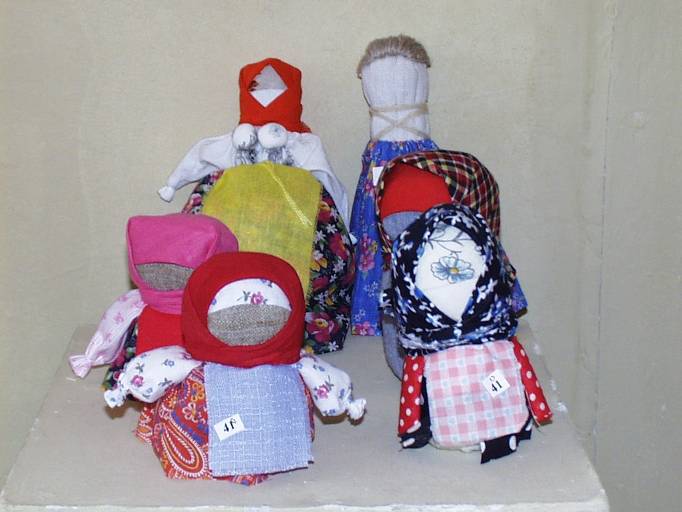 ГКС(К)ОУ РМ «Поводимовская школа-интернат VIII вида»
Учитель швейного дела Алексеева Юлия Анатольевна
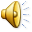 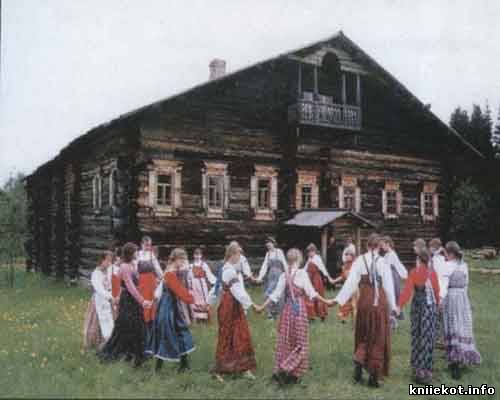 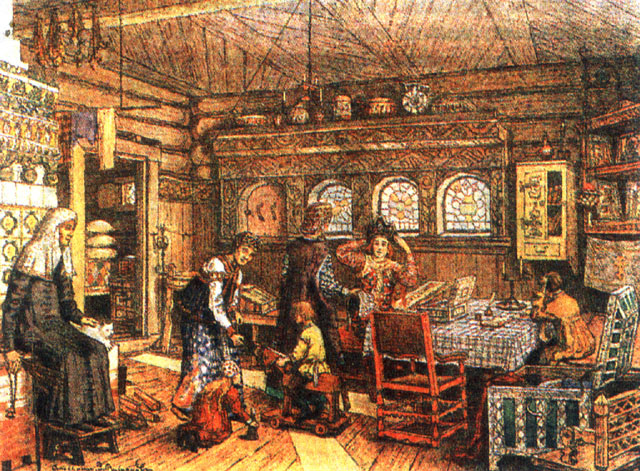 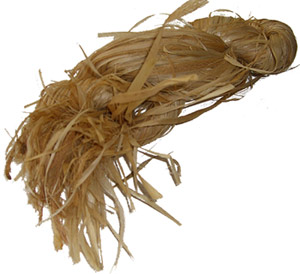 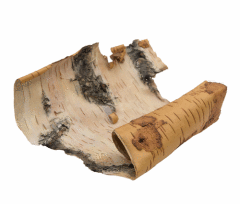 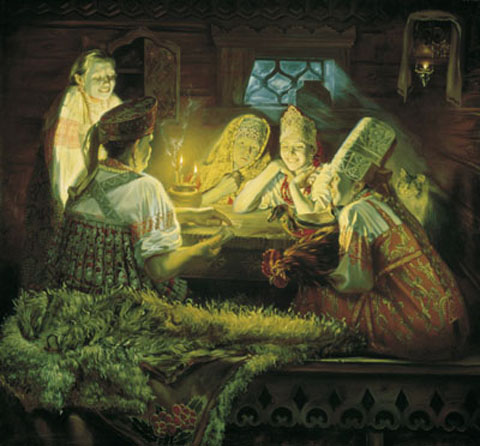 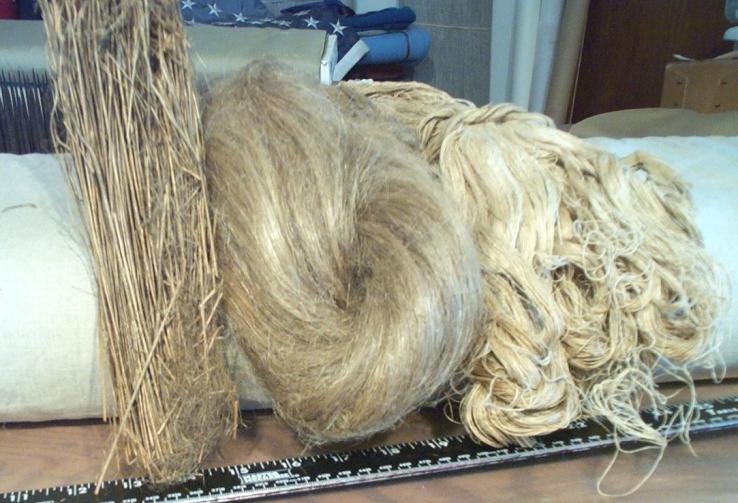 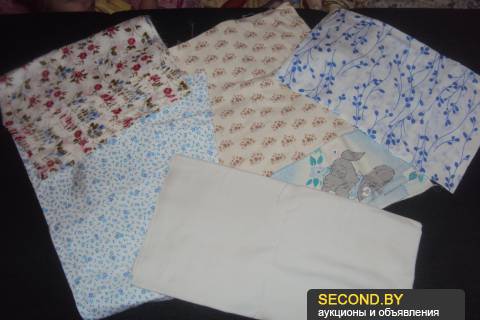 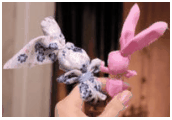 ЗАЙЧИК
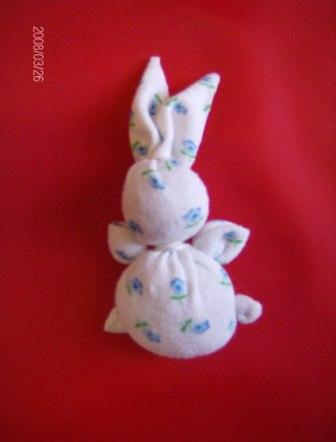 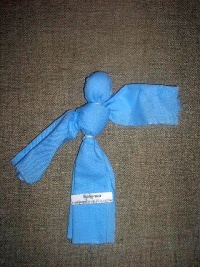 БАБОЧКА
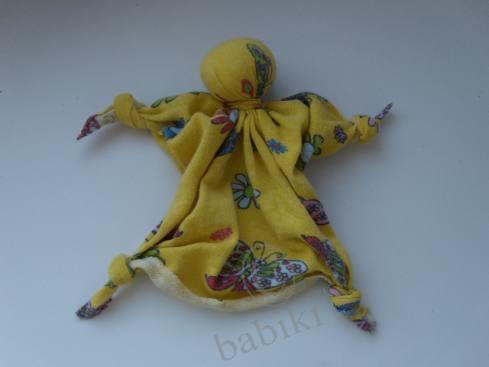 УЗЕЛКОВАЯ
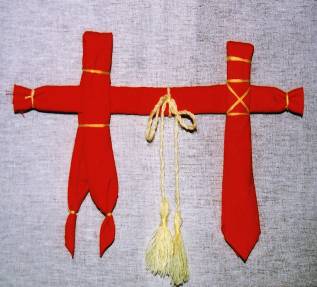 НЕРАЗЛУЧНИКИ
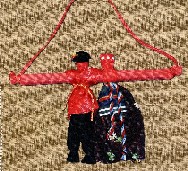 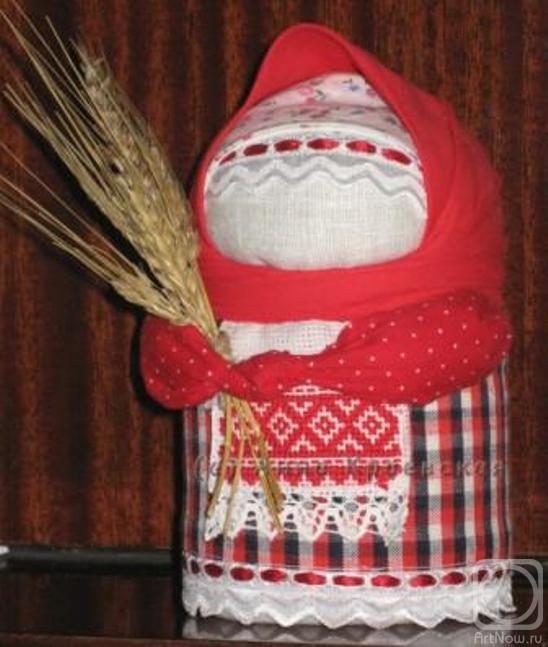 КРУПЕНИЧКА
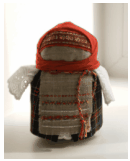 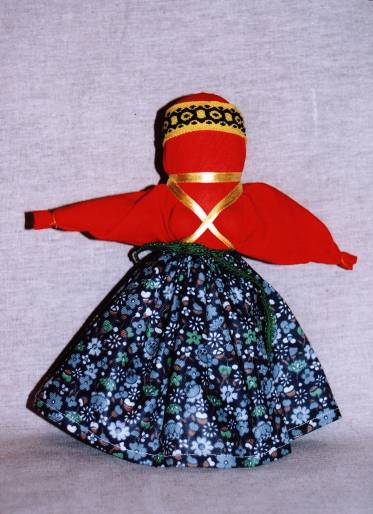 ПАСХАЛЬНАЯ
КУПАВКА
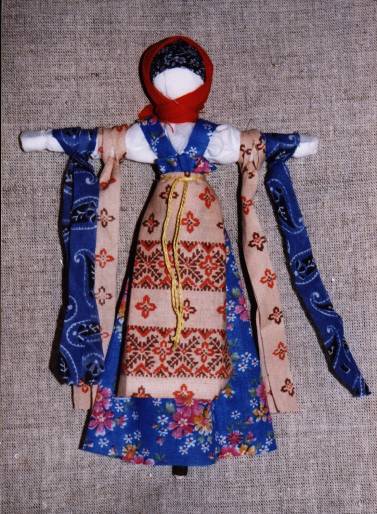 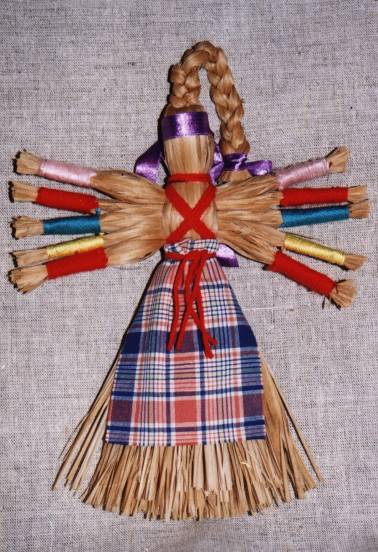 ДЕСЯТИРУЧКА
ПЕЛЕНАШКА
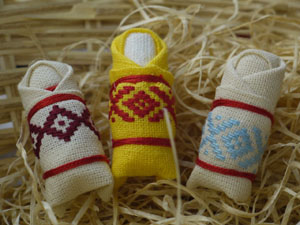 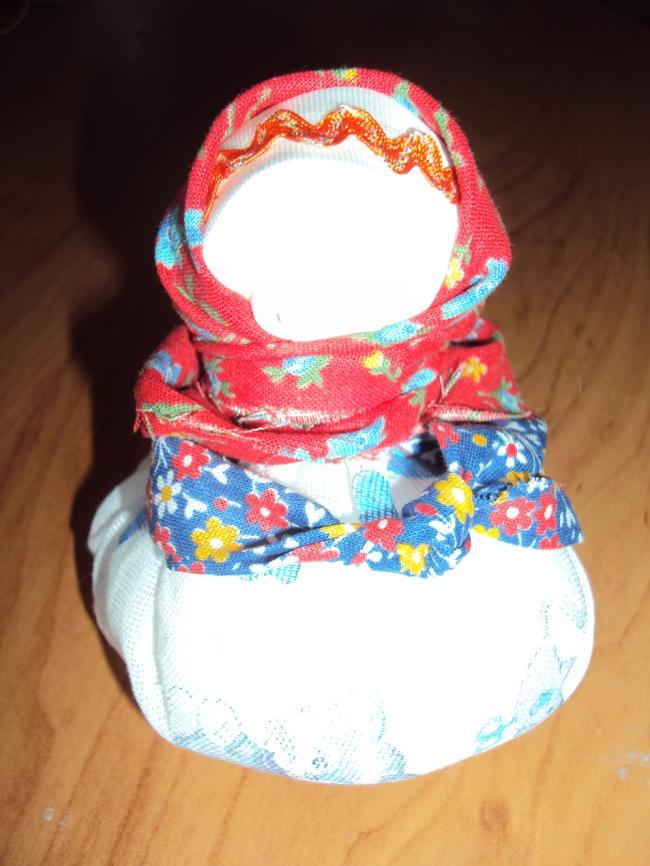 КУБЫШКА
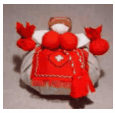 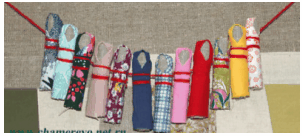 ЛИХОРАДКИ
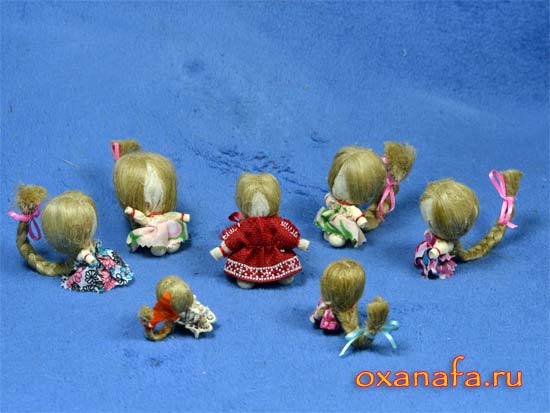 НА СЧАСТЬЕ
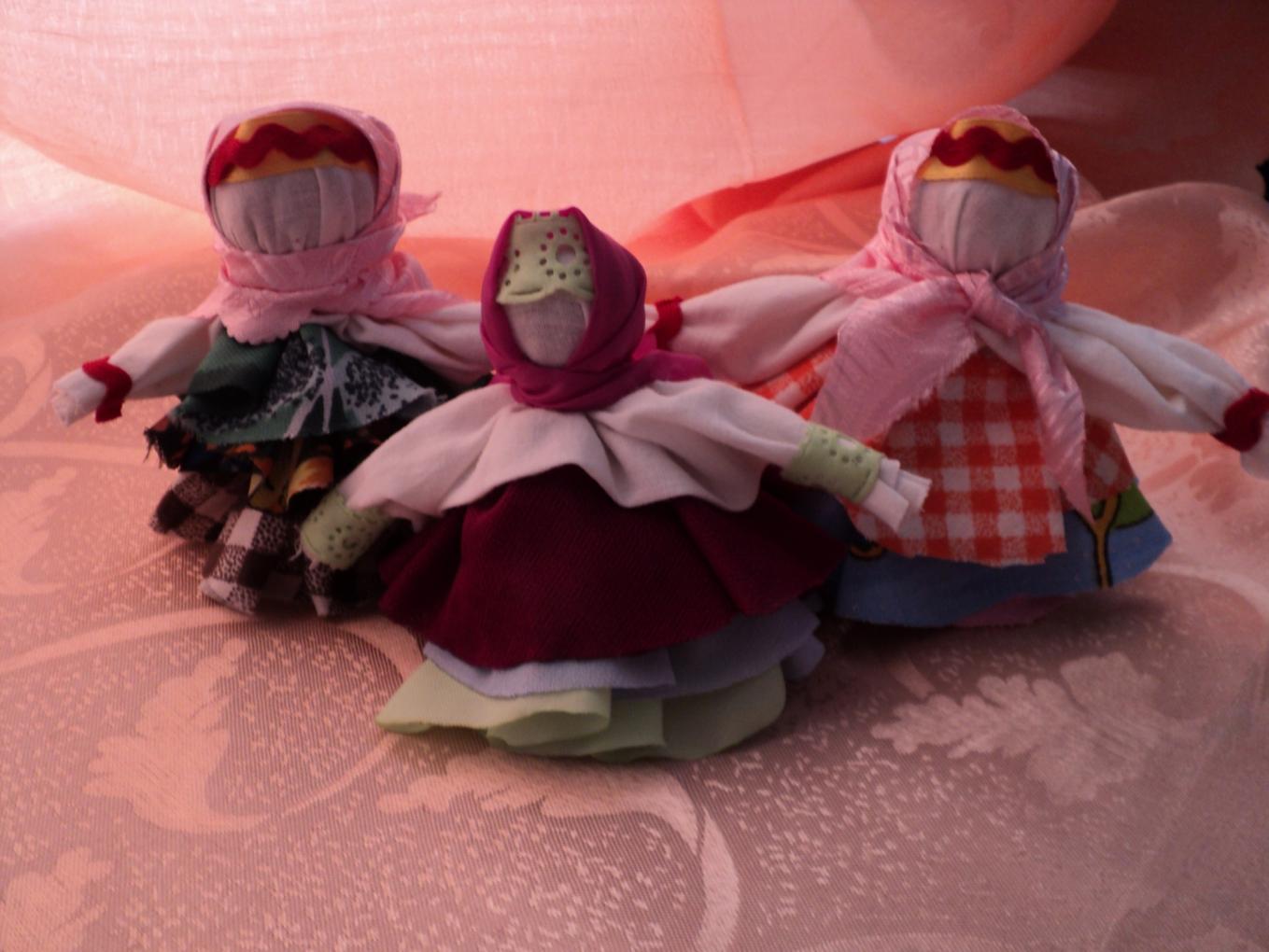 КОЛОКОЛЬЧИК
Вы наверное устали?
Ну тогда все дружно встали.
.
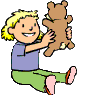 Ножками потопали,
Ручками похлопали,
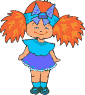 Покрутились, повертелись,
И за парты все уселись.
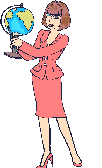 Глазки крепко закрываем,
Дружно до пяти считаем.
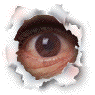 Открываем, поморгаем
И работать продолжаем
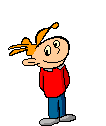 Вырезать из цветной ткани три круга диаметром 24,21,18 см.
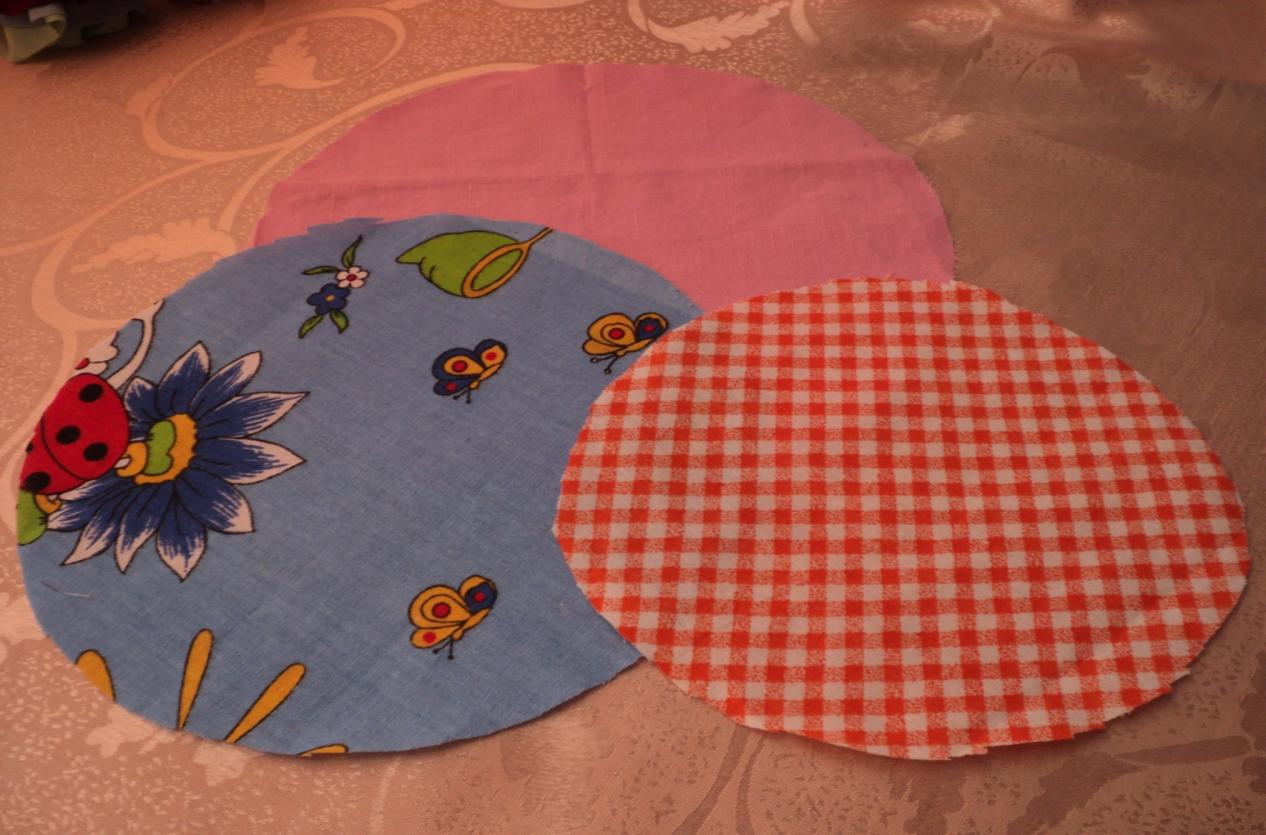 Разложите самый большой круг цветной ткани изнаночной стороной вверх и в центр поместите плотный комочек ваты
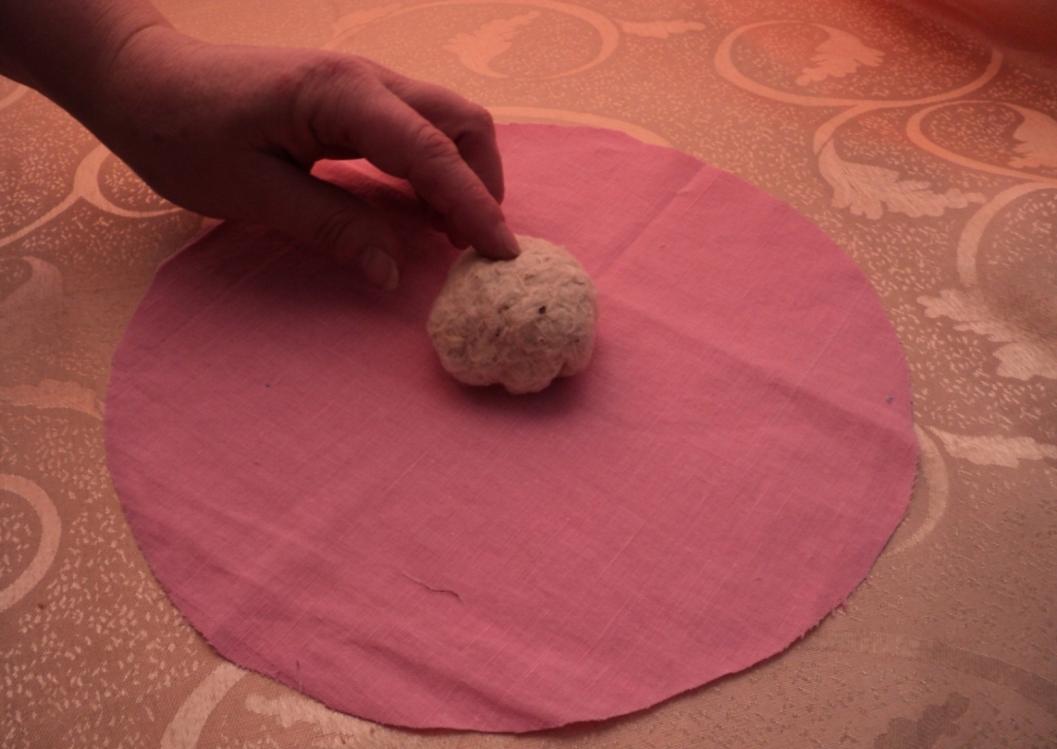 Переверните заготовку вниз и перетяните нитью два раза, придавая форму голове.
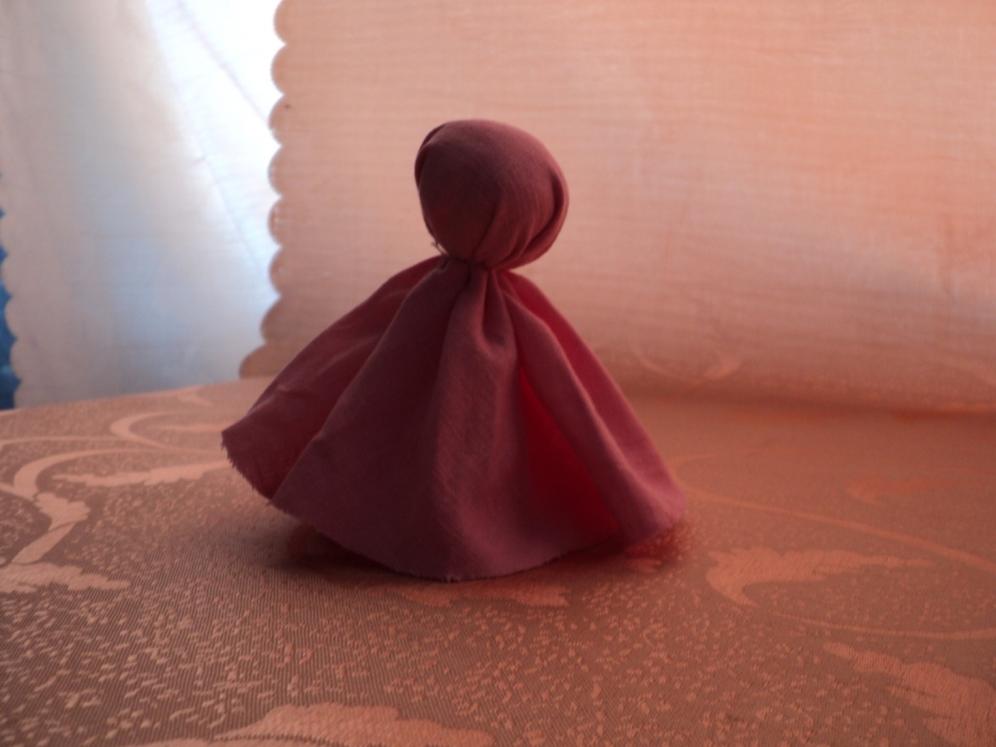 На голову куклы наденьте средний по величине круг, перевяжите его нитью.
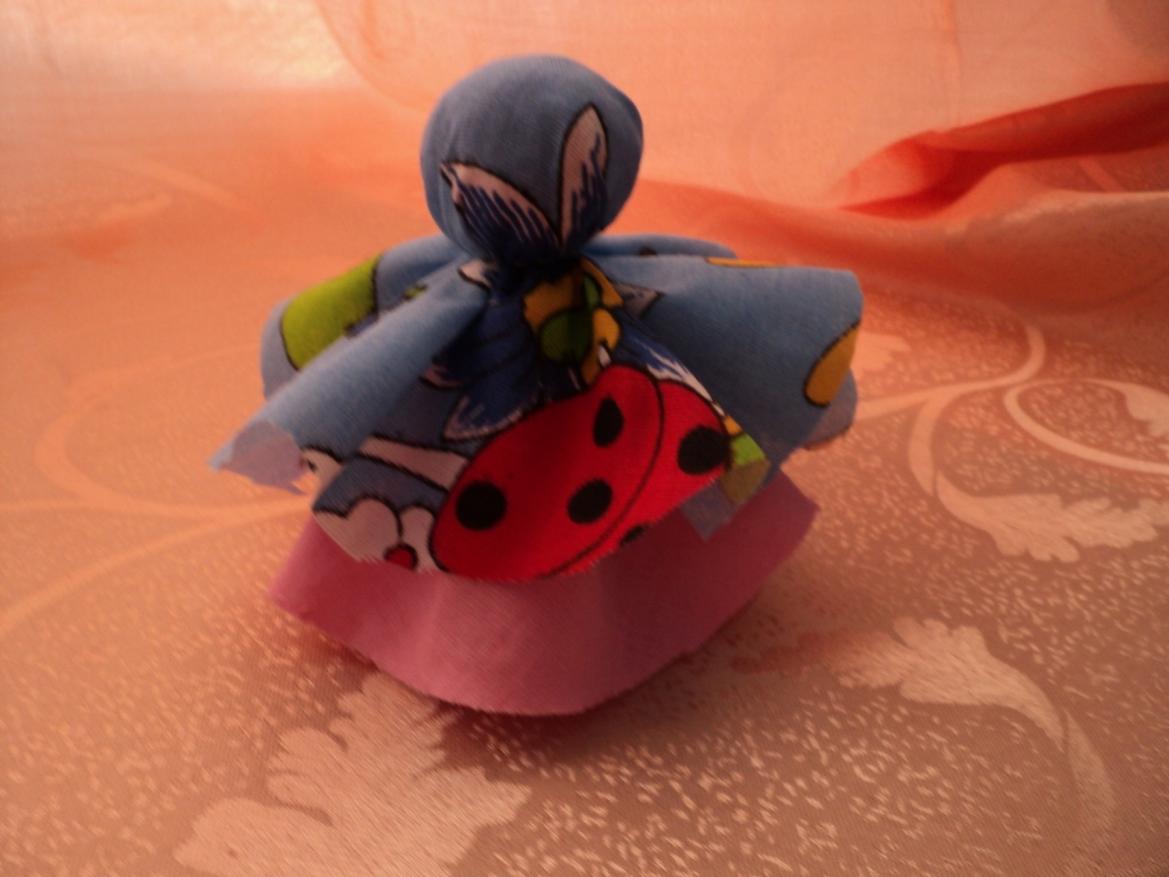 На голову наденьте малый круг и перевяжите его нитью.
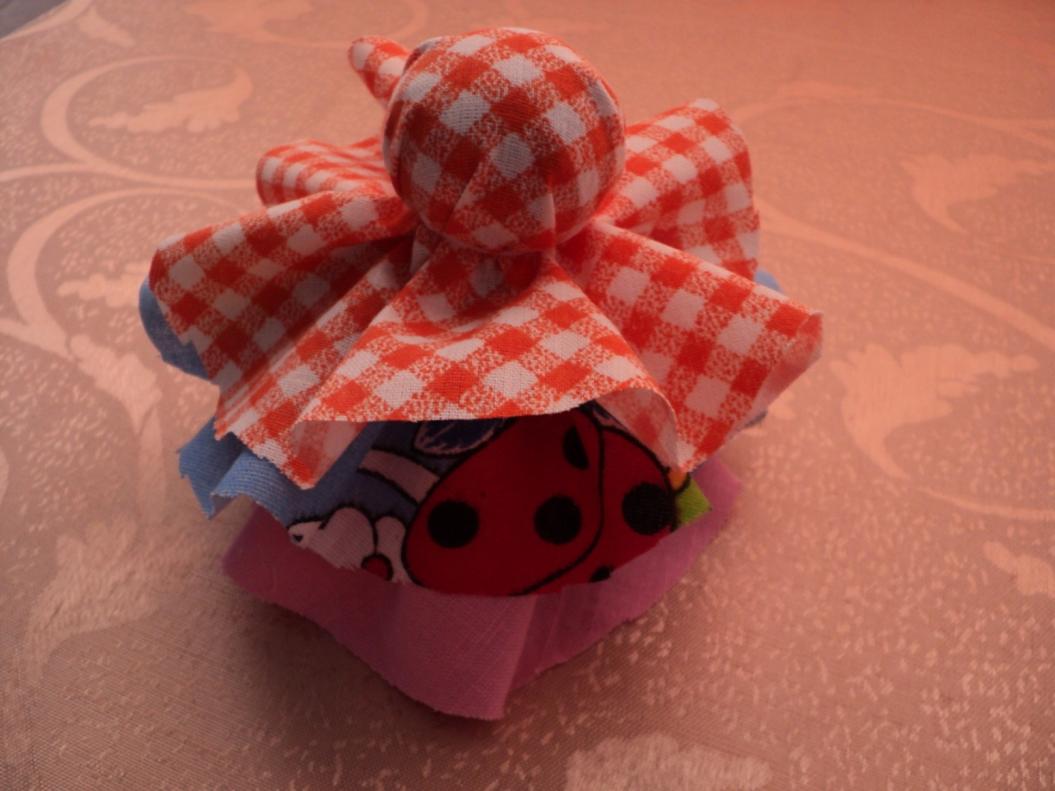 Возьмите прямоугольный лоскут белой ткани. Наденьте заготовку на голову куклы и туго перевяжите ткань по линии шеи.
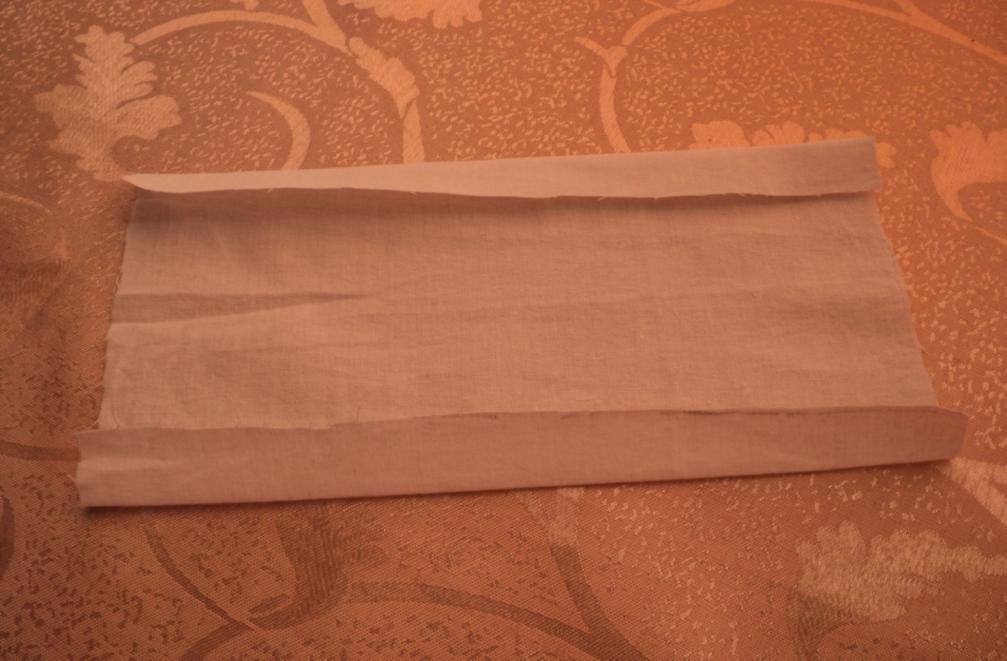 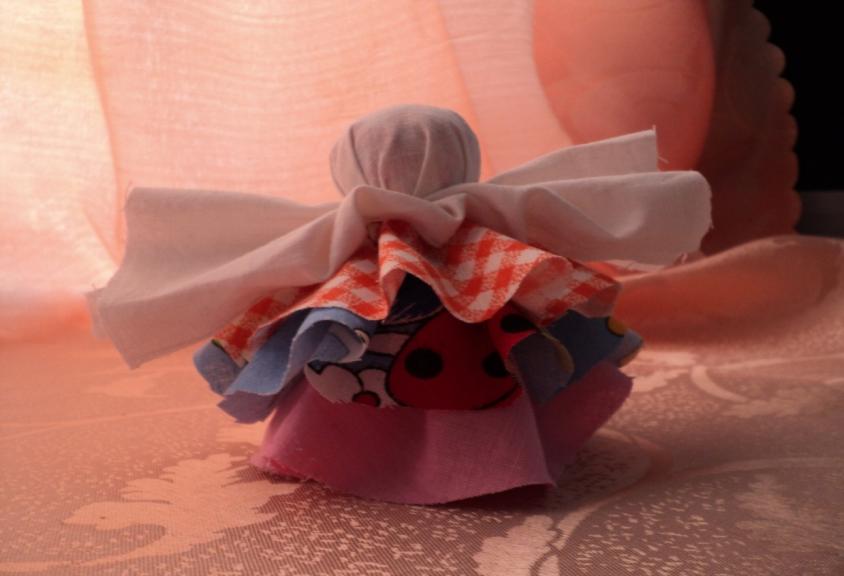 Свободные концы белой ткани расправьте, придайте каждому рукаву форму фонарика и перетяните на конце нитью.
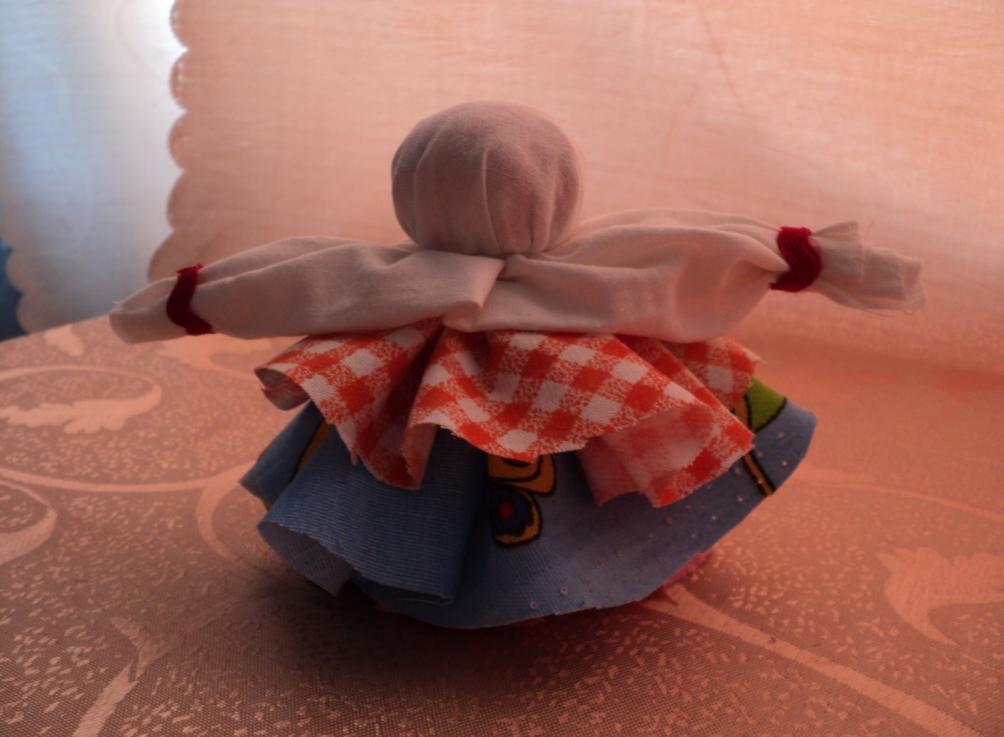 Возьмите яркую тесьму. Закрепите тесьму на голове куклы- получится кокошник.
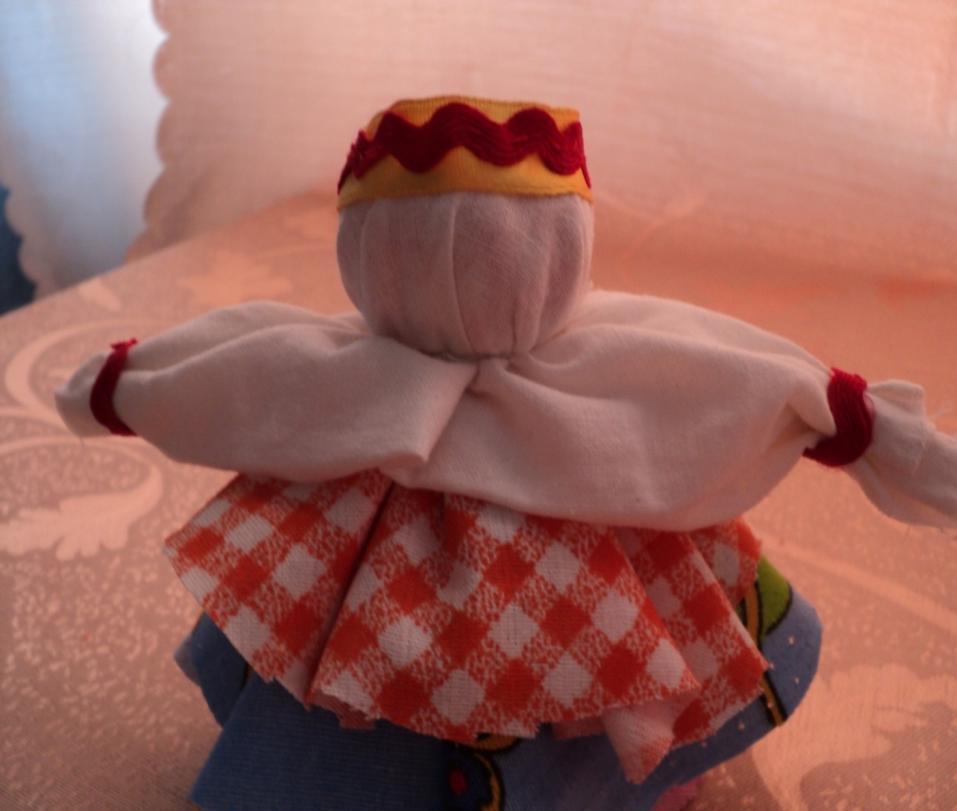 Поверх кокошника наденьте платочек (лоскут ткани 20х20см),концы завяжите спереди или сзади.
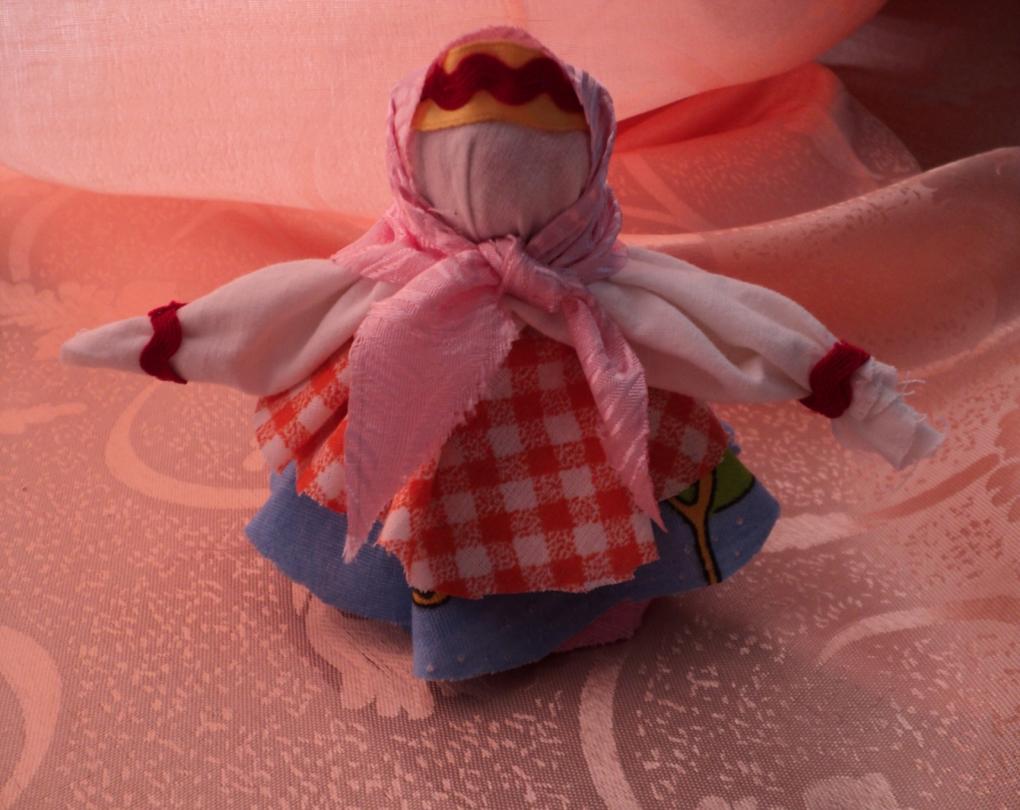 НА СТОЛ КЛАДУ Я НОЖНИЦЫ, КОЛЬЦАМИ К СЕБЕ
ПЕРЕДАЮ Я НОЖНИЦЫ, КОЛЬЦАМИ К ТЕБЕ
СОМКНУТЫМИ НОЖНИЦЫ ДОЛЖНЫ ЛЕЖАТЬ ВСЕГДА
ПОЛОЖИШЬ ИХ РАЗОМКНУТЫМИ – МОЖЕТ БЫТЬ БЕДА.
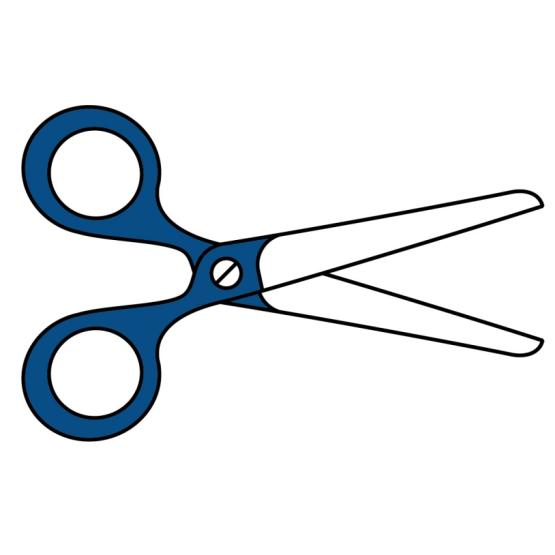 Этот пальчик - дедушка,Этот пальчик - бабушка,Этот пальчик - папочка,Этот пальчик - мамочка,Этот пальчик - я.Вот и вся моя семья.
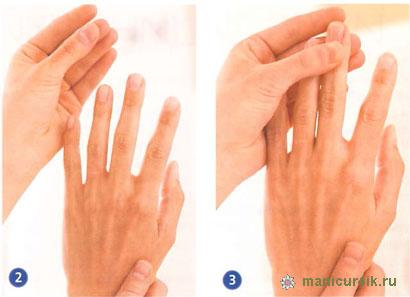 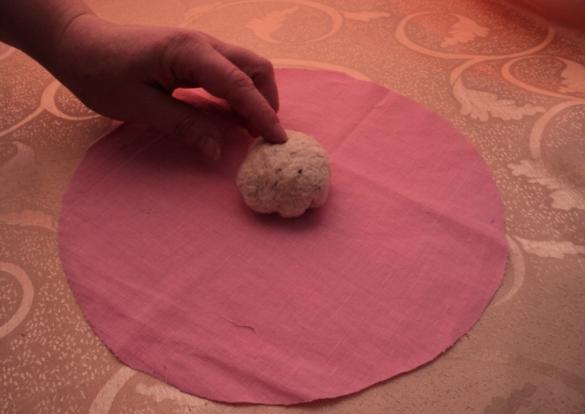 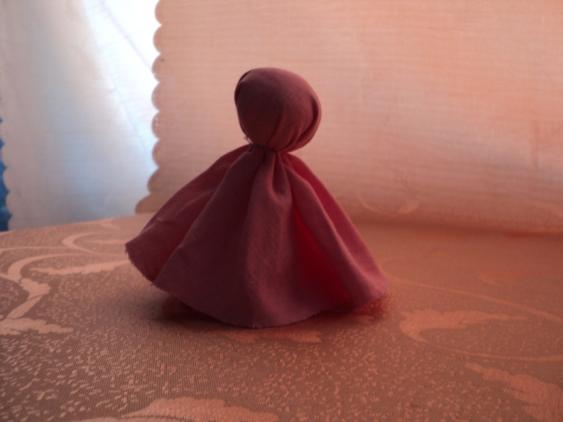 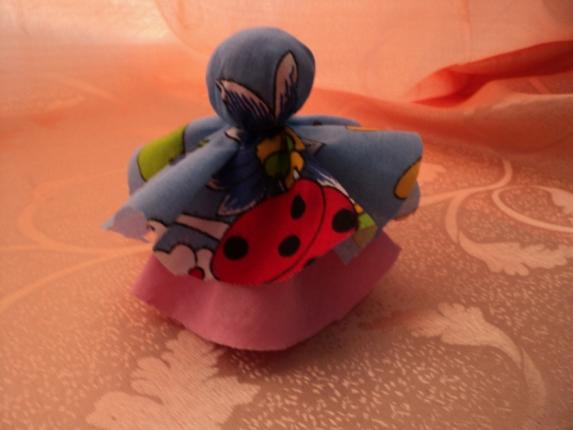 1
2
3
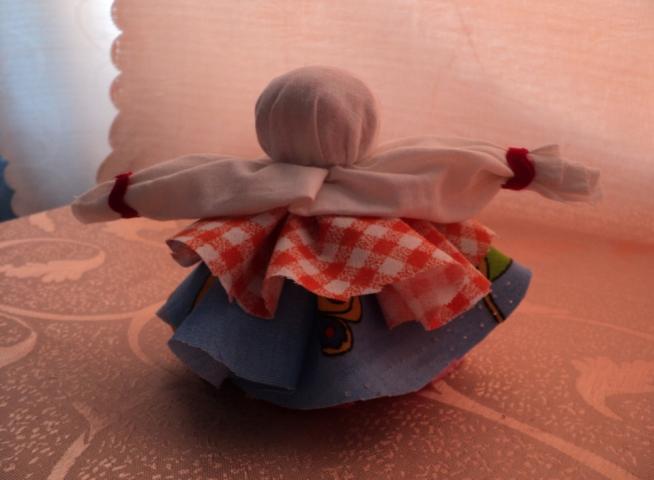 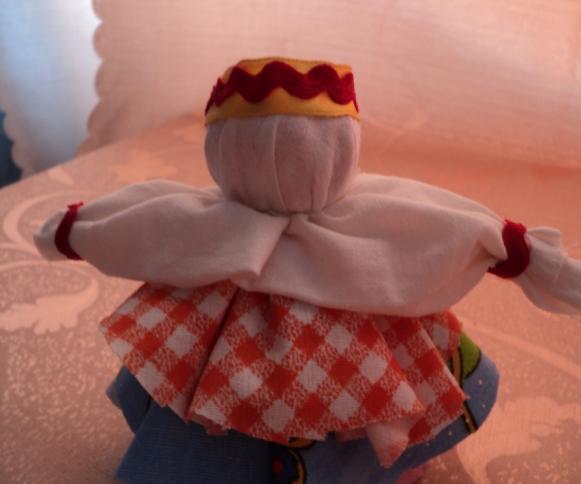 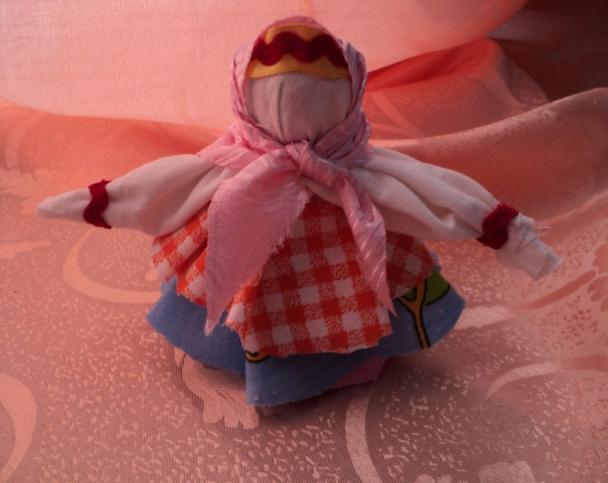 5
6
4
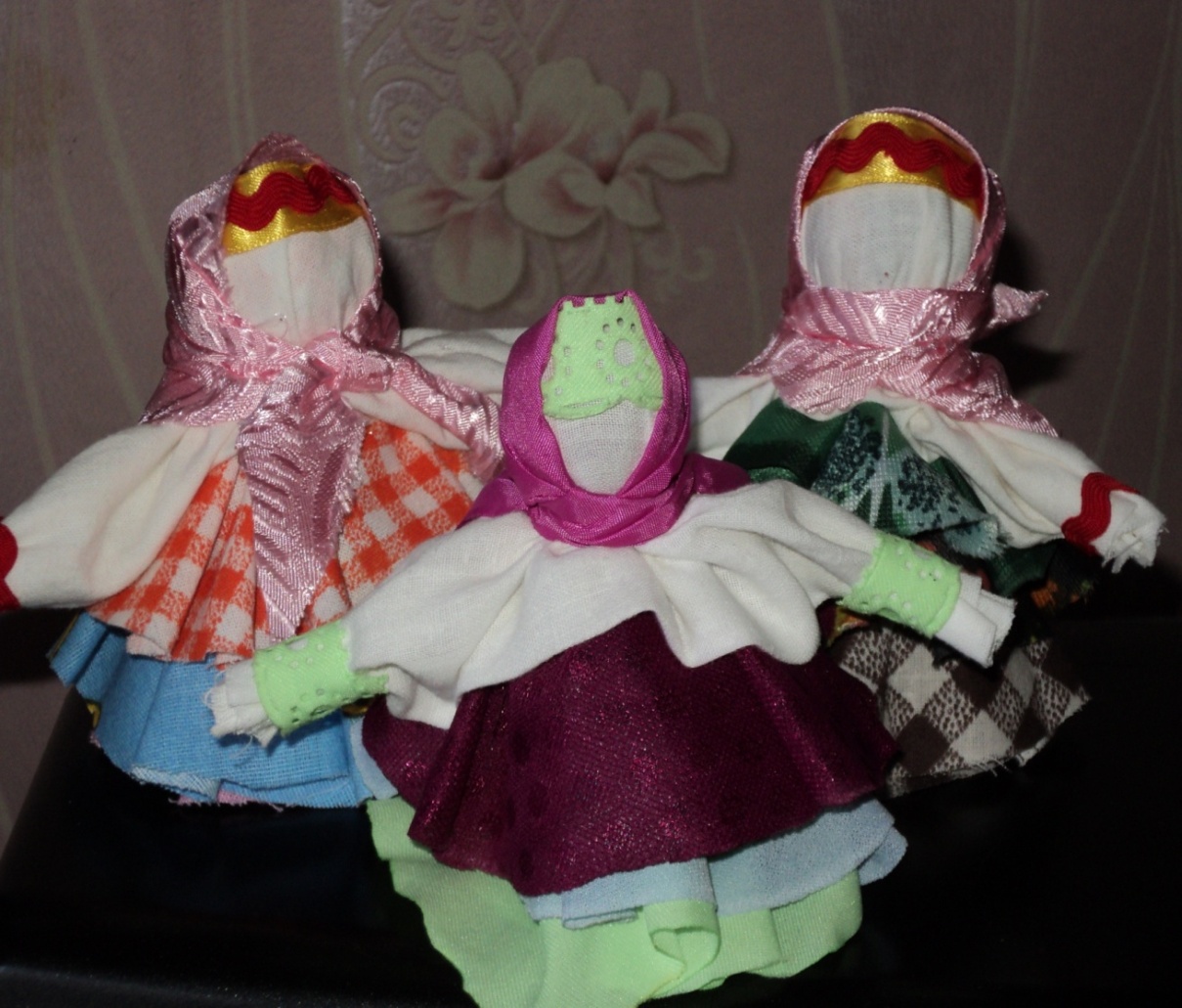 СПАСИБО!